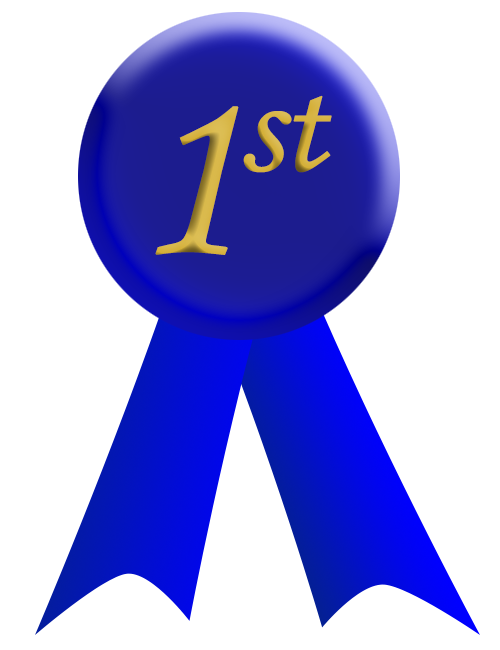 Put God
Philippians 3:7-14
“Be diligent to present yourself approved to God, a worker who does not need to be ashamed, rightly dividing the word of truth”
                                (2 Timothy 2:15)
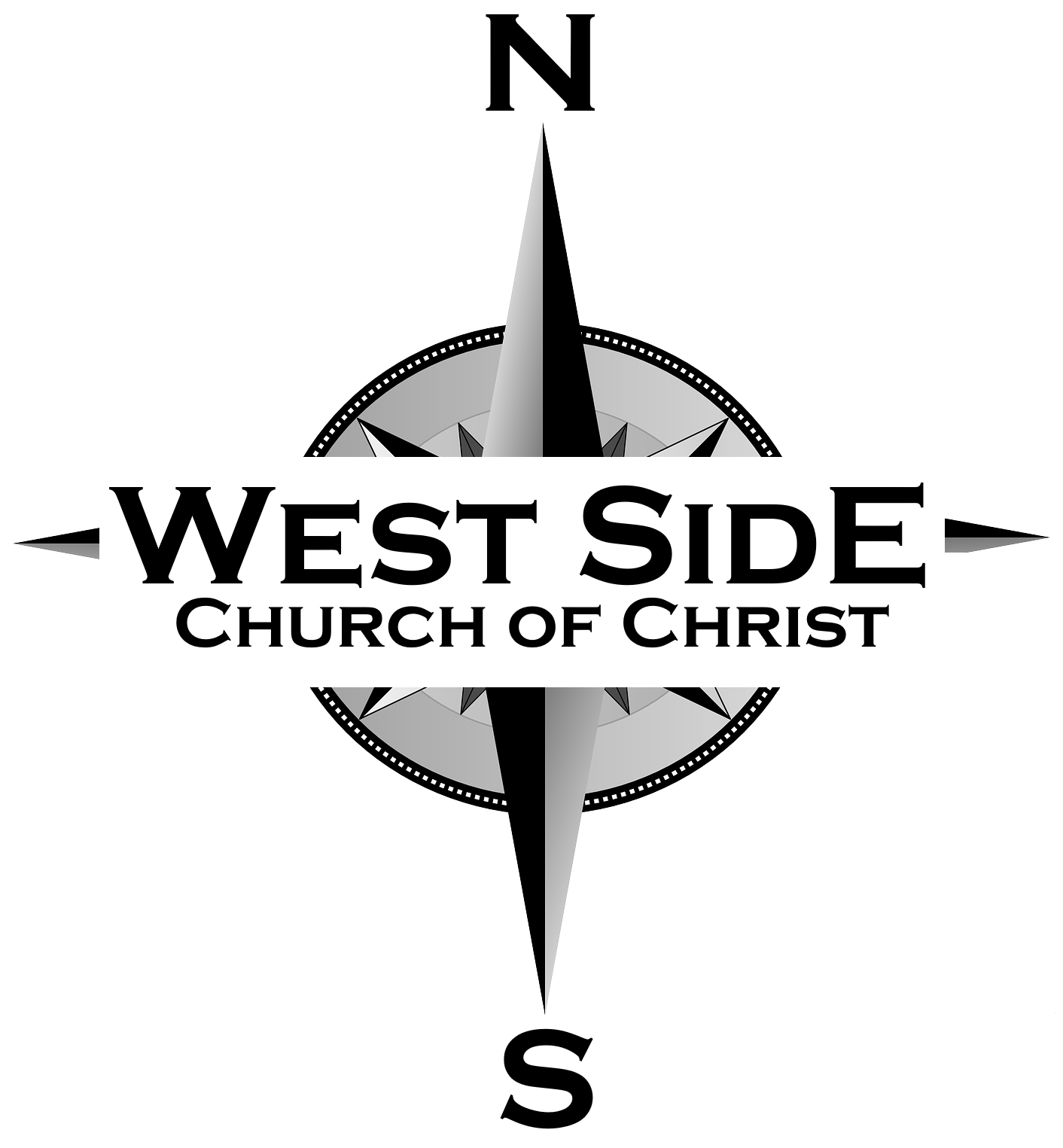 http://soundteaching.org
[Speaker Notes: PUT GOD FIRST
(Philippians 3:7-14), “But what things were gain to me, these I have counted loss for Christ. 8 Yet indeed I also count all things loss for the excellence of the knowledge of Christ Jesus my Lord, for whom I have suffered the loss of all things, and count them as rubbish, that I may gain Christ 9 and be found in Him, not having my own righteousness, which is from the law, but that which is through faith in Christ, the righteousness which is from God by faith; 10 that I may know Him and the power of His resurrection, and the fellowship of His sufferings, being conformed to His death, 11 if, by any means, I may attain to the resurrection from the dead. 12 Not that I have already attained, or am already perfected; but I press on, that I may lay hold of that for which Christ Jesus has also laid hold of me. 13 Brethren, I do not count myself to have apprehended; but one thing I do, forgetting those things which are behind and reaching forward to those things which are ahead, 14 I press toward the goal for the prize of the upward call of God in Christ Jesus.”
Bible reveals God's formulas for success:
Examples:  Marriage 
(Genesis 2:24), “Therefore a man shall leave his father and mother and be joined to his wife, and they shall become one flesh.”
Overcoming anxiety 
(Philippians 4:4-7), “Rejoice in the Lord always. Again I will say, rejoice! 5 Let your gentleness be known to all men. The Lord is at hand. 6 Be anxious for nothing, but in everything by prayer and supplication, with thanksgiving, let your requests be made known to God; 7 and the peace of God, which surpasses all understanding, will guard your hearts and minds through Christ Jesus.”
Life in General
(Ecclesiastes 12:13), “Let us hear the conclusion of the whole matter: Fear God and keep His commandments, for this is man's all.”
Five practical things we can do to succeed, Based on the concept of Putting God first.]
Give God the…
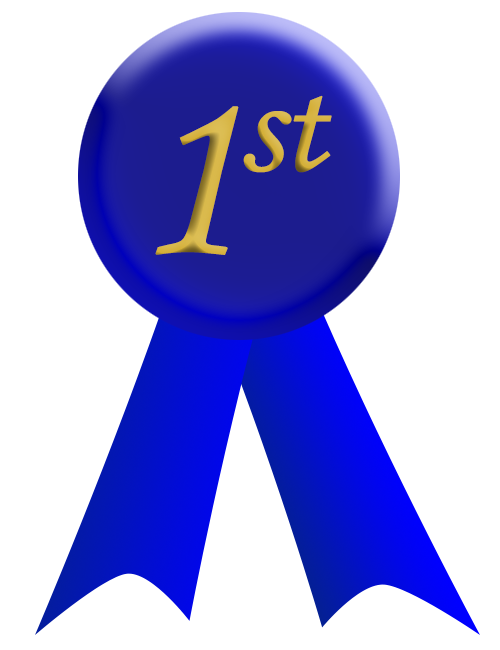 Hour of each day
To Pray – Mk. 1:35; 1 Th. 5:17
To Read – Matt. 12:3,5; 19:4;    Psa. 119:33-40
To Meditate – Psa. 1:1-2
“Be diligent to present yourself approved to God, a worker who does not need to be ashamed, rightly dividing the word of truth”
                                (2 Timothy 2:15)
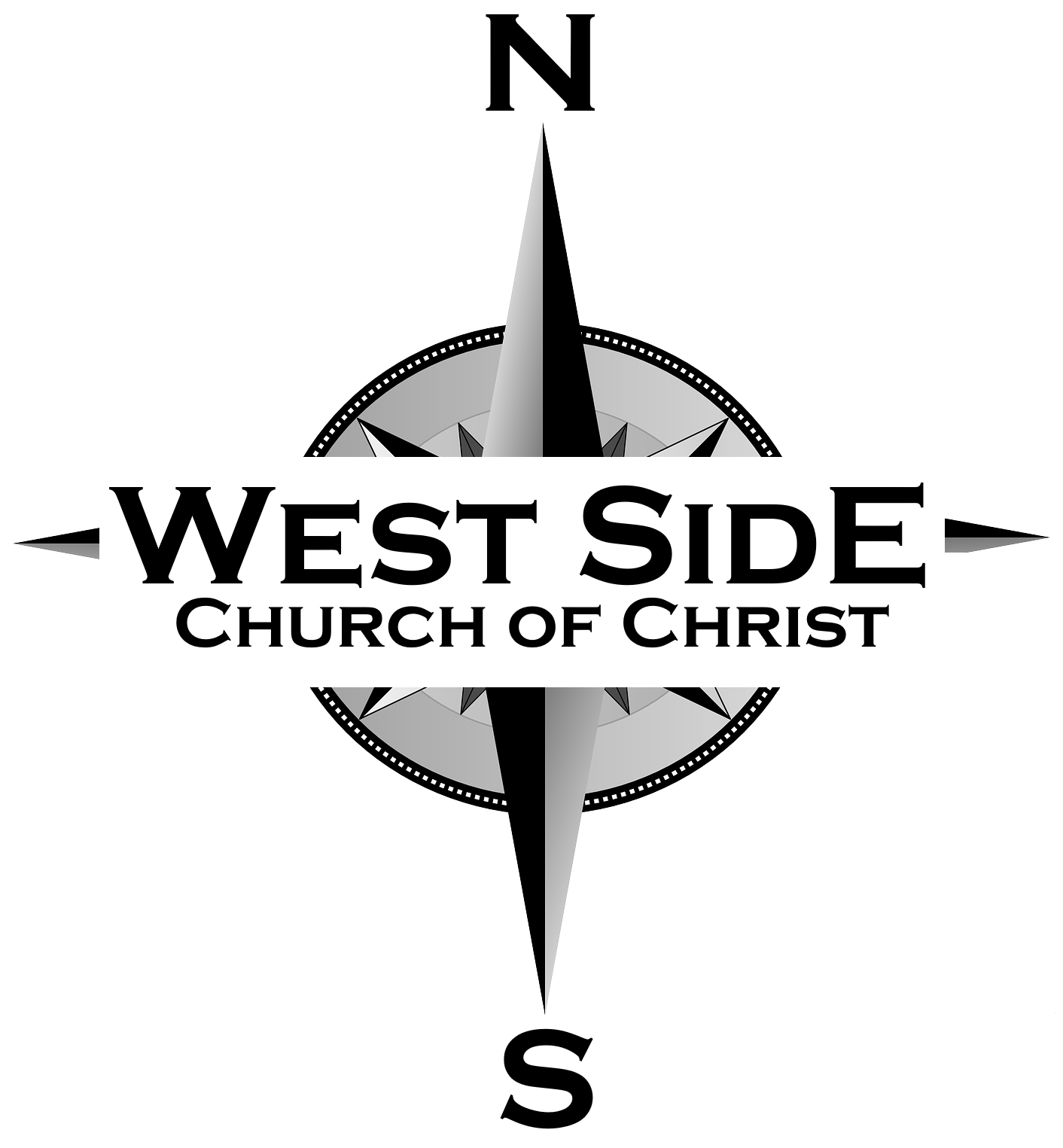 http://soundteaching.org
[Speaker Notes: GIVE GOD FIRST HOUR OF EACH DAY.
To Pray
(Mark 1:35), “Now in the morning, having risen a long while before daylight, He went out and departed to a solitary place; and there He prayed.”
(1 Thessalonians 5:17), “pray without ceasing”
To Read the Scriptures  (Jesus appealed to the scriptures when answering the questions of the Pharisees)
(Matthew 12:3), [Disciples plucked grain on Sabbath], “But He said to them, “Have you not read what David did when he was hungry…” (Referring to eating the showbread), 
(Matthew 12:5), “Or have you not read in the law that on the Sabbath the priests in the temple profane the Sabbath, and are blameless?”
(Matthew 19:4), “And He answered and said to them, “Have you not read that He who made them at the beginning ‘made them male and female…”
(Psalm 119:33-40), “Teach me, O Lord, the way of Your statutes, and I shall keep it to the end. 34 Give me understanding, and I shall keep Your law; indeed, I shall observe it with my whole heart. 35 Make me walk in the path of Your commandments, for I delight in it. 36 Incline my heart to Your testimonies, and not to covetousness. 37 Turn away my eyes from looking at worthless things, and revive me in Your way. 38 Establish Your word to Your servant, who is devoted to fearing You. 39 Turn away my reproach which I dread, for Your judgments are good. 40 Behold, I long for Your precepts; revive me in Your righteousness.”
To Meditate on God's Word
(Psalm 1:1-2), “Blessed is the man who walks not in the counsel of the ungodly, nor stands in the path of sinners, nor sits in the seat of the scornful; 2 But his delight is in the law of the Lord, and in His law he meditates day and night.”]
Give God the…
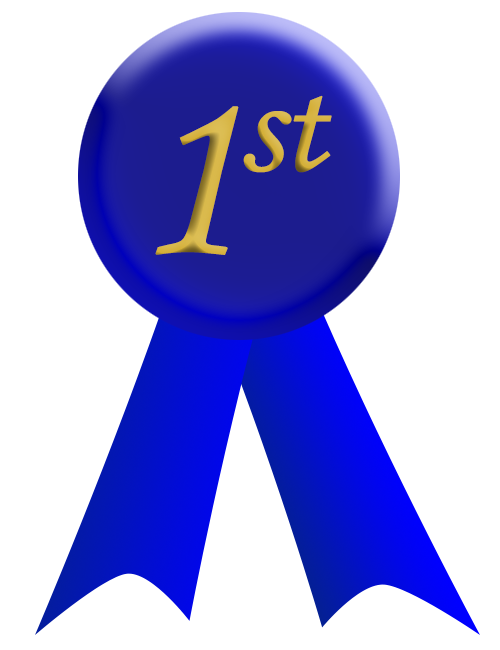 Day of Every
Week
To Worship Him – Acts 20:7; Psa. 122:1
To Encourage Brethren – 1 Cor. 14:26; Col. 3:16; Heb. 10:24-25
“Be diligent to present yourself approved to God, a worker who does not need to be ashamed, rightly dividing the word of truth”
                                (2 Timothy 2:15)
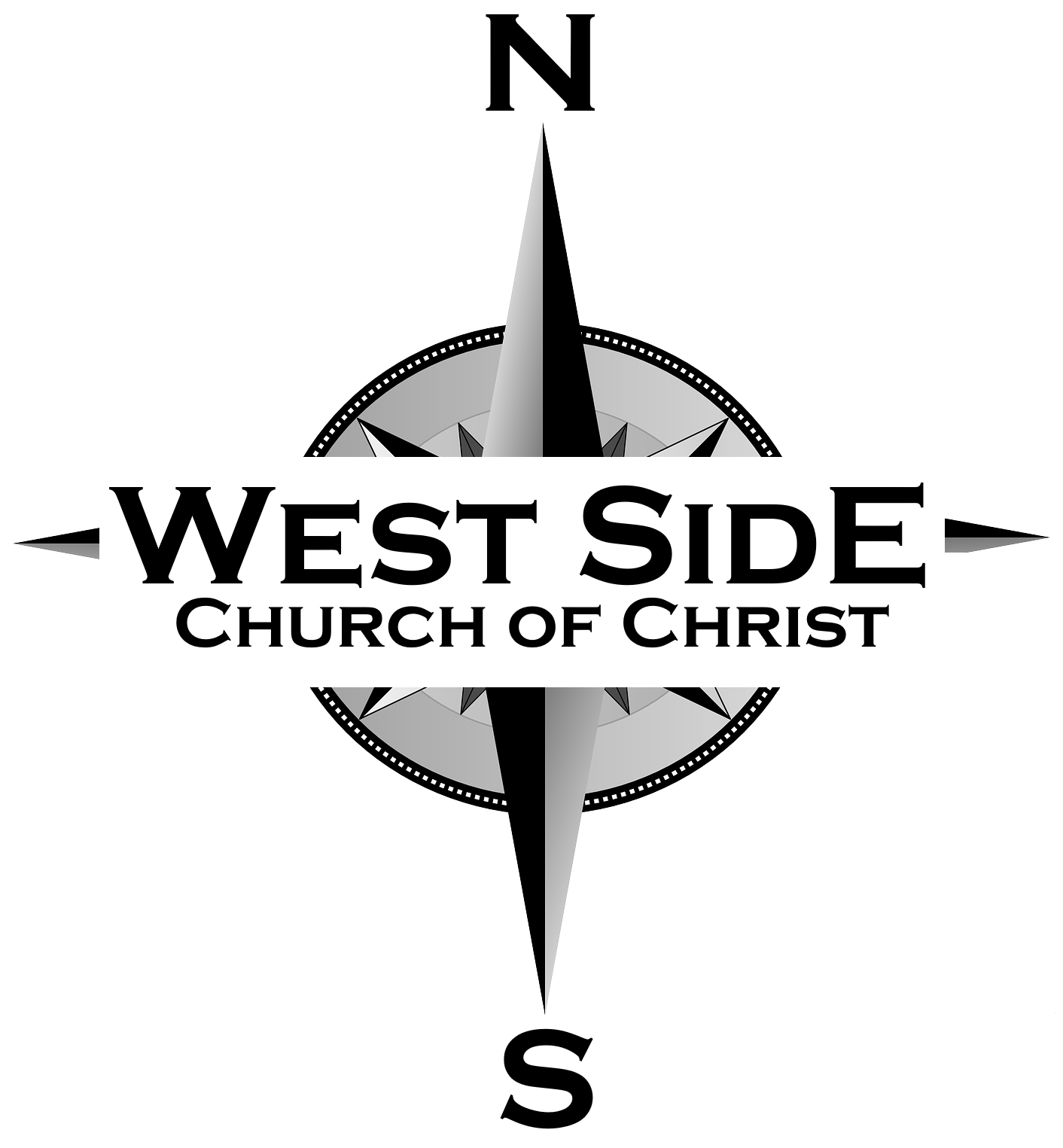 http://soundteaching.org
[Speaker Notes: GIVE GOD FIRST DAY OF EVERY WEEK.
To Worship God 
(Acts 20:7), “Now on the first day of the week, when the disciples came together to break bread, Paul, ready to depart the next day, spoke to them and continued his message until midnight.”
(Psalm 122:1), “I was glad when they said to me, ‘Let us go into the house of the Lord.’”
To Encourage Brethren 
(1 Corinthians 14:26), “How is it then, brethren? Whenever you come together, each of you has a psalm, has a teaching, has a tongue, has a revelation, has an interpretation. Let all things be done for edification.”
(Colossians 3:16), “Let the word of Christ dwell in you richly in all wisdom, teaching and admonishing one another in psalms and hymns and spiritual songs, singing with grace in your hearts to the Lord.”
(Hebrews 10:24-25), “And let us consider one another in order to stir up love and good works, 25 not forsaking the assembling of ourselves together, as is the manner of some, but exhorting one another, and so much the more as you see the Day approaching.”]
Give God the…
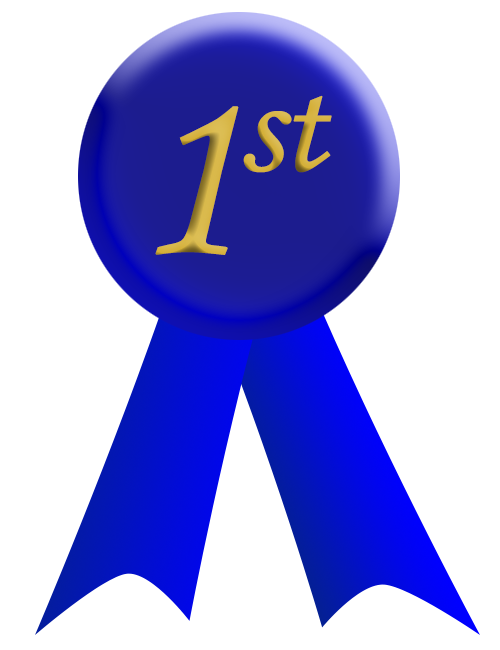 Portion of Every
Paycheck
As Prospered – 1  Cor. 16:2
With Purpose of Heart – 2 Cor. 9:7; 1 Chron. 29:1,3,6,9,13-14
With Thanksgiving – 1 Chron. 29:13-16
“Be diligent to present yourself approved to God, a worker who does not need to be ashamed, rightly dividing the word of truth”
                                (2 Timothy 2:15)
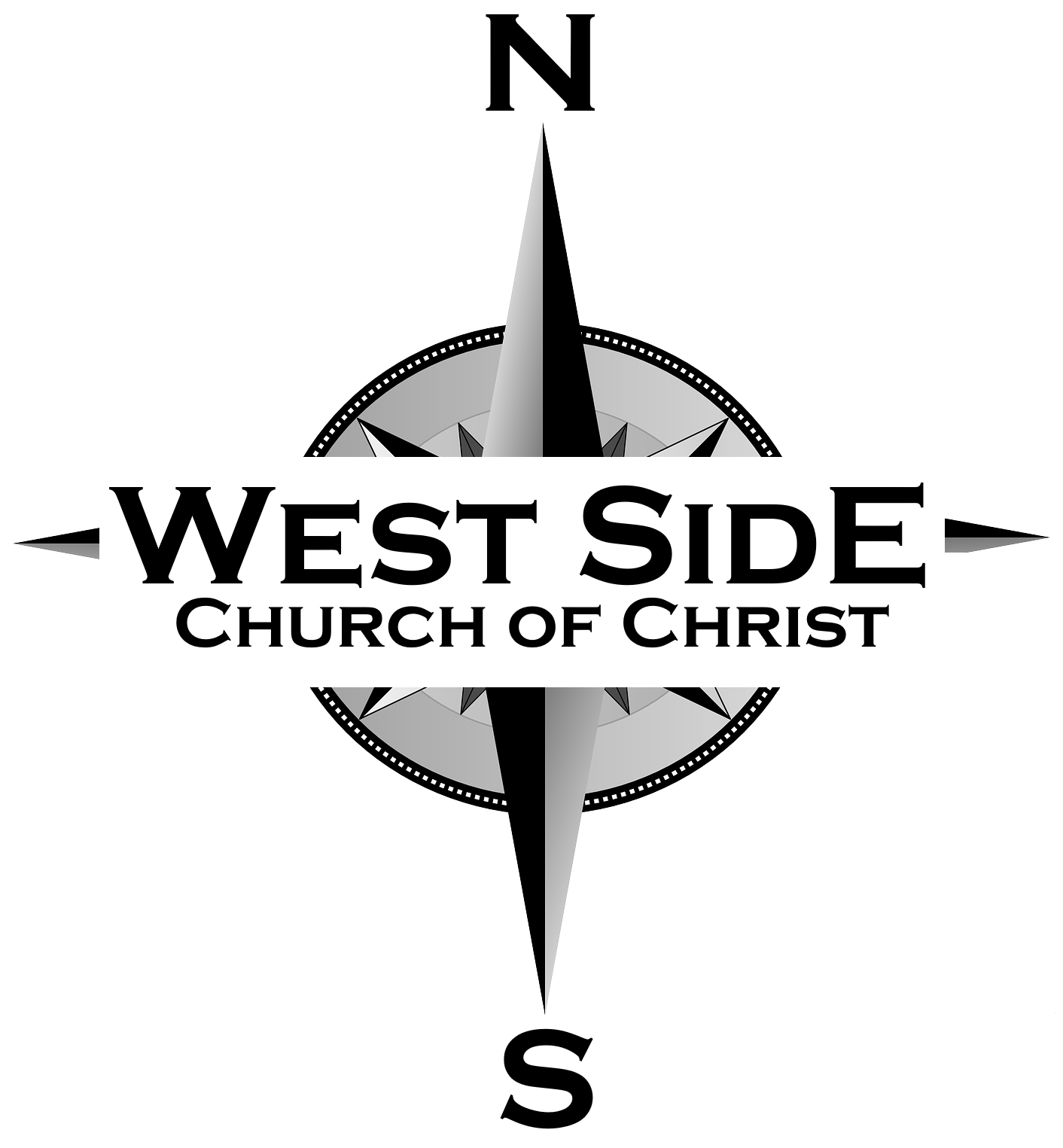 http://soundteaching.org
[Speaker Notes: GIVE GOD THE FIRST PORTION OF EVERY PAYCHECK.
As You have Prospered
(1 Corinthians 16:2), “On the first day of the week let each one of you lay something aside, storing up as he may prosper, that there be no collections when I come.”
With Purpose of Heart
(2 Corinthians 9:7), “So let each one give as he purposes in his heart, not grudgingly or of necessity; for God loves a cheerful giver.”
(1 Chronicles 29) (David and the People making offerings for the building of the Temple)
(1), “Furthermore King David said to all the assembly: “My son Solomon, whom alone God has chosen, is young and inexperienced; and the work is great, because the temple is not for man but for the Lord God.”
(3), “Moreover, because I have set my affection on the house of my God, I have given to the house of my God, over and above all that I have prepared for the holy house, my own special treasure of gold and silver.”
(6), “Then the leaders of the fathers’ houses, leaders of the tribes of Israel, the captains of thousands and of hundreds, with the officers over the king's work, offered willingly.”
(9), “Then the people rejoiced, for they had offered willingly, because with a loyal heart they had offered willingly to the Lord; and King David also rejoiced greatly.”
(13-14), “Now therefore, our God, we thank You and praise Your glorious name. 14 But who am I, and who are my people, that we should be able to offer so willingly as this? For all things come from You, and of Your own we have given You.”
With Thanksgiving (Read and consider the tone – glad hearts)
(1 Chronicles 29:13-16), ““Now therefore, our God, we thank You and praise Your glorious name. 14 But who am I, and who are my people, that we should be able to offer so willingly as this? For all things come from You, and of Your own we have given You.15 For we are aliens and pilgrims before You, as were all our fathers; our days on earth are as a shadow, and without hope. 16 “O Lord our God, all this abundance that we have prepared to build You a house for Your holy name is from Your hand, and is all Your own.”]
Give God the…
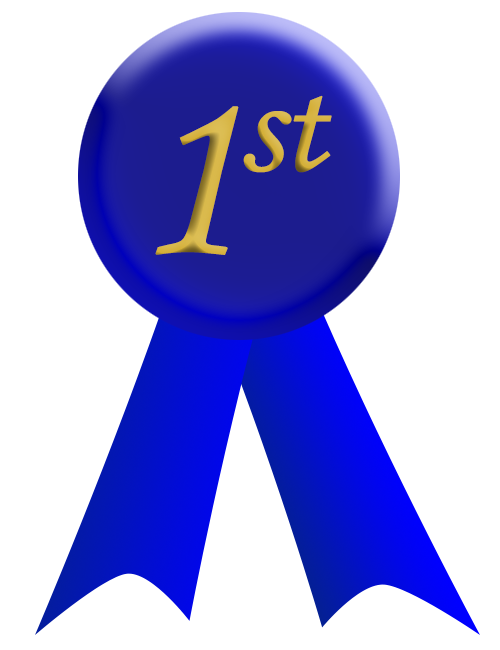 Consideration in
Every Decision
Proper Priorities – Matt. 6:33-34; Lk. 14:25-33
Set the Mind on Things Above – Col. 3:1-4
“Be diligent to present yourself approved to God, a worker who does not need to be ashamed, rightly dividing the word of truth”
                                (2 Timothy 2:15)
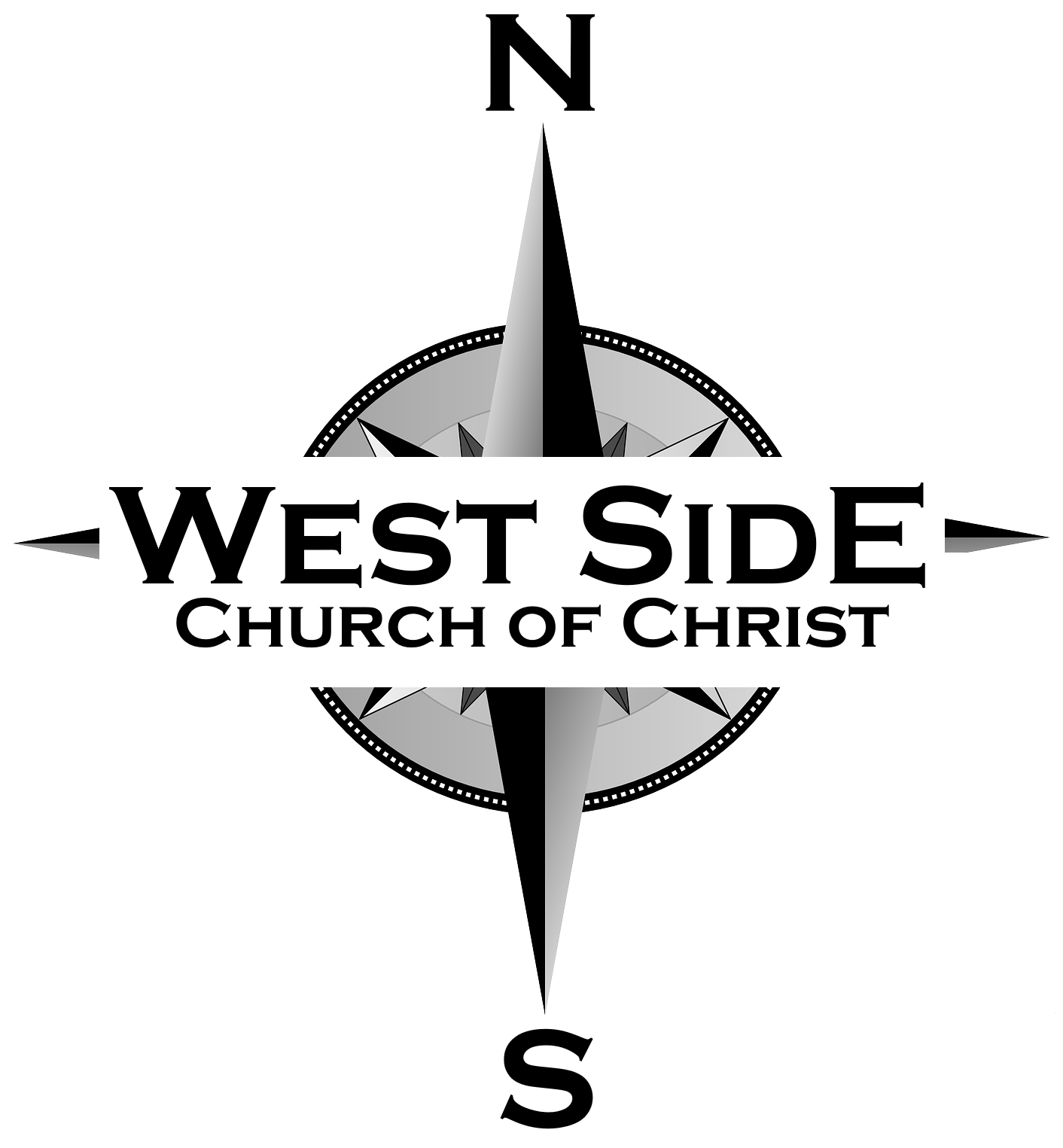 http://soundteaching.org
[Speaker Notes: GIVE GOD THE FIRST CONSIDERATION IN EVERY DECISION.
We Make Decisions based on Our Priorities
(Matthew 6:33-34), “But seek first the kingdom of God and His righteousness, and all these things shall be added to you. 34 Therefore do not worry about tomorrow, for tomorrow will worry about its own things. Sufficient for the day is its own trouble.”
(Luke 14:25-33), “Now great multitudes went with Him. And He turned and said to them, 26 “If anyone comes to Me and does not hate his father and mother, wife and children, brothers and sisters, yes, and his own life also, he cannot be My disciple. 27 And whoever does not bear his cross and come after Me cannot be My disciple. 28 For which of you, intending to build a tower, does not sit down first and count the cost, whether he has enough to finish it— 29 lest, after he has laid the foundation, and is not able to finish, all who see it begin to mock him, 30 saying, ‘This man began to build and was not able to finish.’ 31 Or what king, going to make war against another king, does not sit down first and consider whether he is able with ten thousand to meet him who comes against him with twenty thousand? 32 Or else, while the other is still a great way off, he sends a delegation and asks conditions of peace. 33 So likewise, whoever of you does not forsake all that he has cannot be My disciple.”
Seek Heavenly Things, Set Your Mind and Sustain your Life of Faith
(Colossians 3:1-4), “If then you were raised with Christ, seek those things which are above, where Christ is, sitting at the right hand of God. 2 Set your mind on things above, not on things on the earth. 3 For you died, and your life is hidden with Christ in God. 4 When Christ who is our life appears, then you also will appear with Him in glory.”]
Give God the…
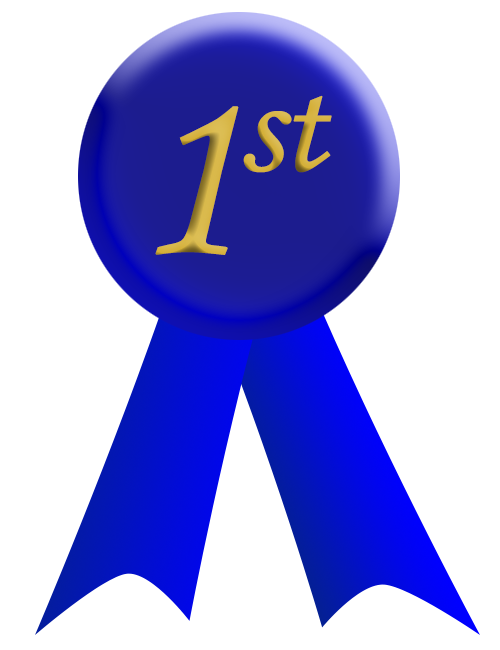 Place in YourHeart
To Form Faith – 1 Pet. 3:15
To Act in Love – Matt. 22:37-39; 1 Jn. 4:7-8; 1 Pet. 4:8
To Live in Hope – Col. 1:22-23; 2 Th. 2:16-17; 2 Cor. 4:16-18
“Be diligent to present yourself approved to God, a worker who does not need to be ashamed, rightly dividing the word of truth”
                                (2 Timothy 2:15)
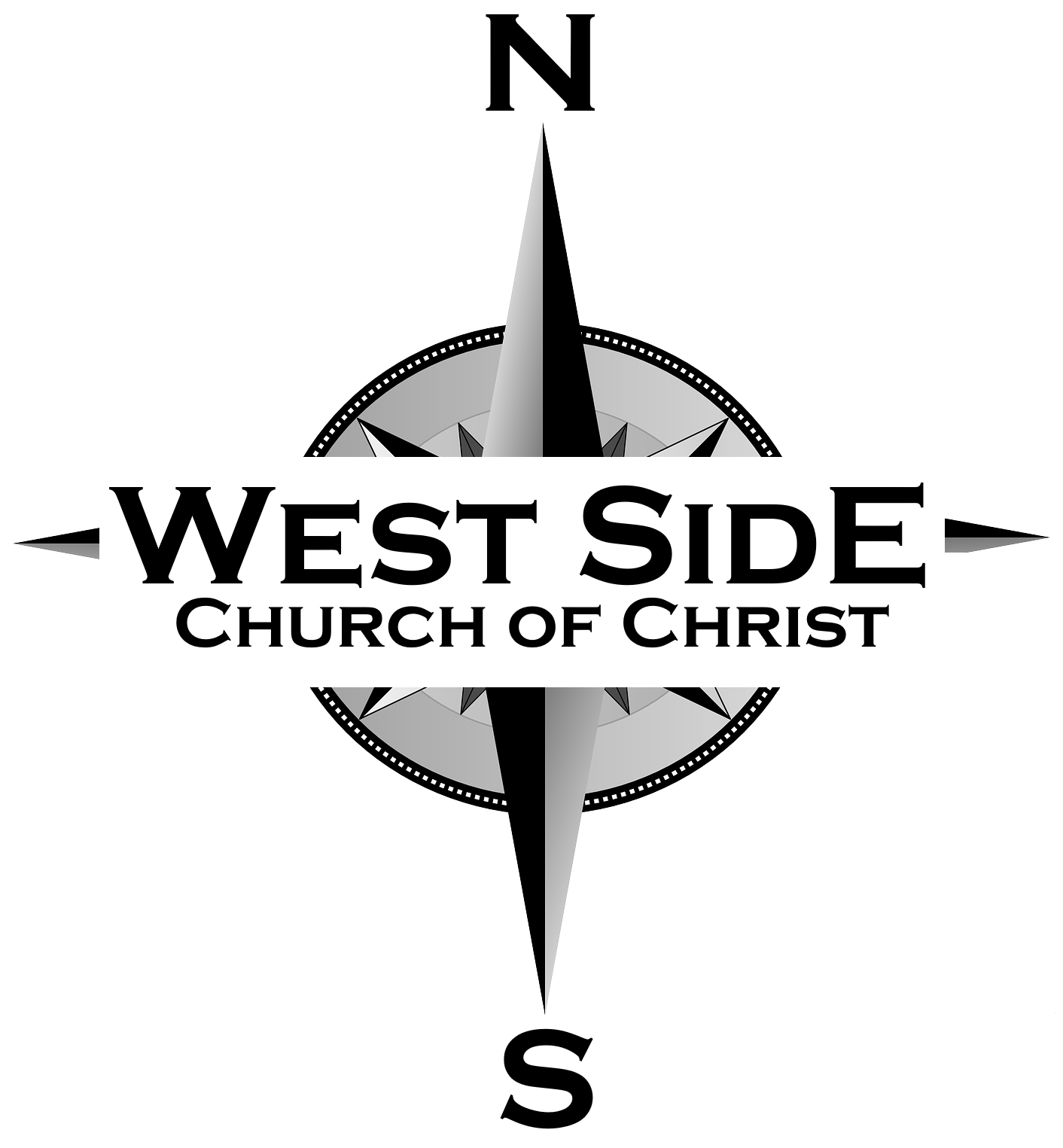 http://soundteaching.org
[Speaker Notes: GIVE GOD THE FIRST PLACE IN YOUR HEART
(Psalm 37:5-6), “Commit your way to the Lord, trust also in Him, and He shall bring it to pass. 6 He shall bring forth your righteousness as the light, and your justice as the noonday.”
To Form Your Faith
(1 Peter 3:15), “But sanctify the Lord God in your hearts, and always be ready to give a defense to everyone who asks you a reason for the hope that is in you, with meekness and fear.”
To Always Act in Love
(Matthew 22:37-39), “Jesus said to him, “ ‘You shall love the Lord your God with all your heart, with all your soul, and with all your mind.’ 38 This is the first and great commandment. 39 And the second is like it: ‘You shall love your neighbor as yourself.’”
(1 John 4:7-8), “Beloved, let us love one another, for love is of God; and everyone who loves is born of God and knows God. 8 He who does not love does not know God, for God is love.”
(1 Peter 4:8), “And above all things have fervent love for one another, for “love will cover a multitude of sins.”
To Live in Hope
(Colossians 1:22-23), “in the body of His flesh through death, to present you holy, and blameless, and above reproach in His sight— 23 if indeed you continue in the faith, grounded and steadfast, and are not moved away from the hope of the gospel which you heard, which was preached to every creature under heaven, of which I, Paul, became a minister.”
(2 Thessalonians 2:16-17), “Now may our Lord Jesus Christ Himself, and our God and Father, who has loved us and given us everlasting consolation and good hope by grace, 17 comfort your hearts and establish you in every good word and work.”
(2 Corinthians 4:16-18), “Therefore we do not lose heart. Even though our outward man is perishing, yet the inward man is being renewed day by day. 17 For our light affliction, which is but for a moment, is working for us a far more exceeding and eternal weight of glory, 18 while we do not look at the things which are seen, but at the things which are not seen. For the things which are seen are temporary, but the things which are not seen are eternal.”]
Conclusion
Putting God first will ensure for us an eternal inheritance!

1 Peter 1:3-5
“Be diligent to present yourself approved to God, a worker who does not need to be ashamed, rightly dividing the word of truth”
                                (2 Timothy 2:15)
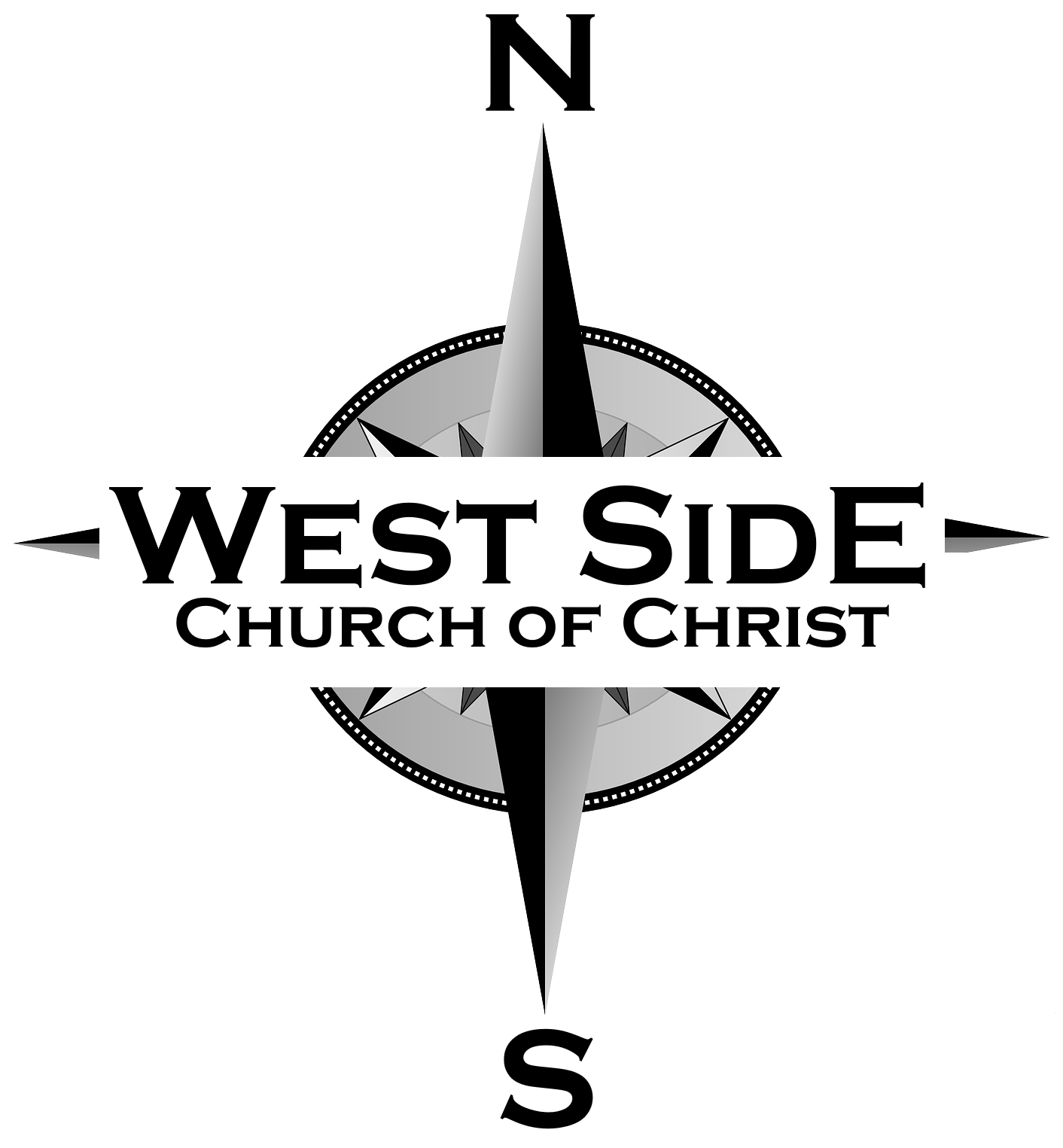 http://soundteaching.org
[Speaker Notes: Putting God first Will ensure for us an eternal inheritance!

(1 Peter 1:3-5), “Blessed be the God and Father of our Lord Jesus Christ, who according to His abundant mercy has begotten us again to a living hope through the resurrection of Jesus Christ from the dead, 4 to an inheritance incorruptible and undefiled and that does not fade away, reserved in heaven for you, 5 who are kept by the power of God through faith for salvation ready to be revealed in the last time.”]